花蓮縣國中小學網路小論文百步穿楊
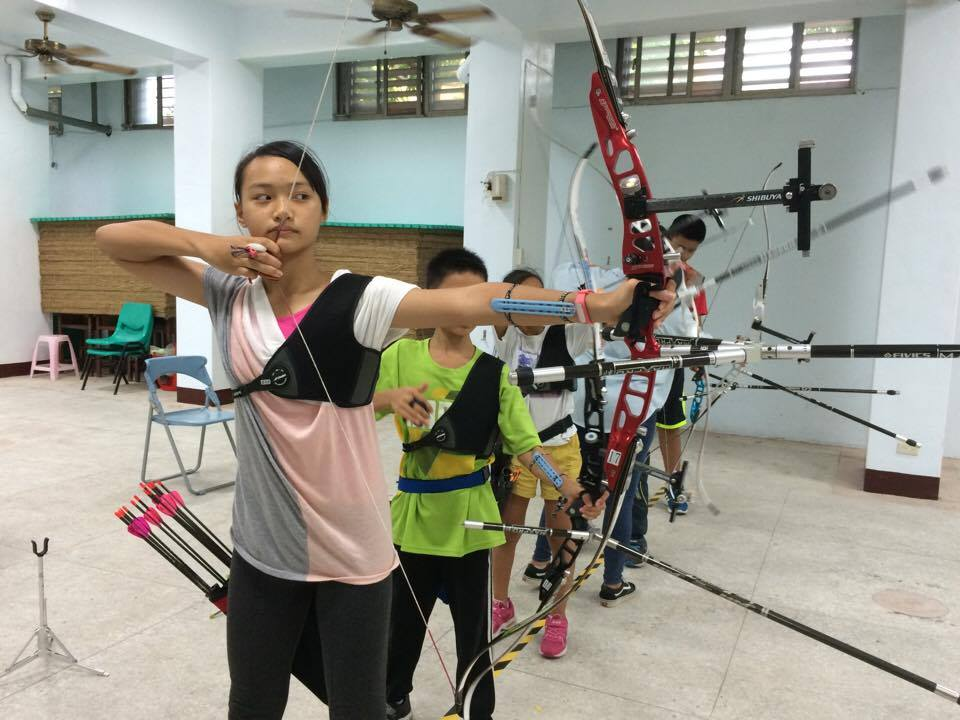 吉安國小神射手
六年二班  羅頂妙
六年一班   陳文勝
指導老師： 劉亮伶
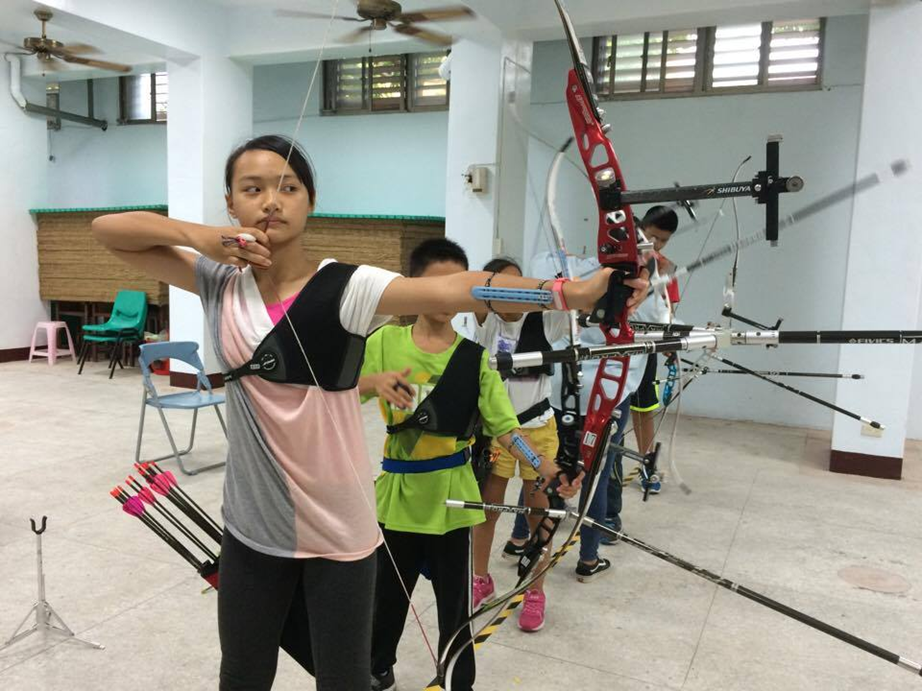 研究動機與目的
射箭自古至今仍不退流行！為什麼？
我們已練射箭超過三年，除了比賽得獎外，我們反思這個經驗，調整未來方向，並學習應用什麼態度面對射箭這項古老的傳統？
研究動機與目的
文獻研讀
練習體驗
結論
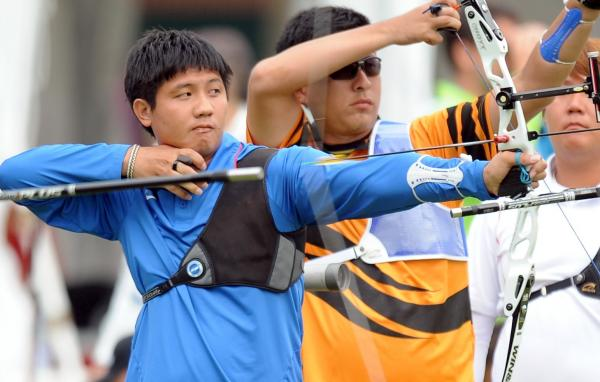 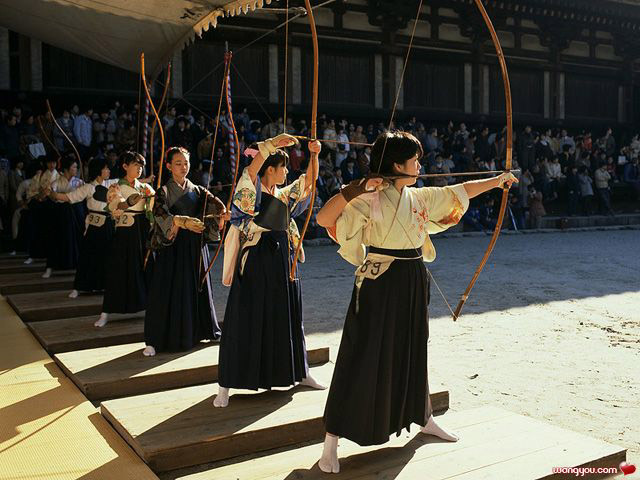 文獻
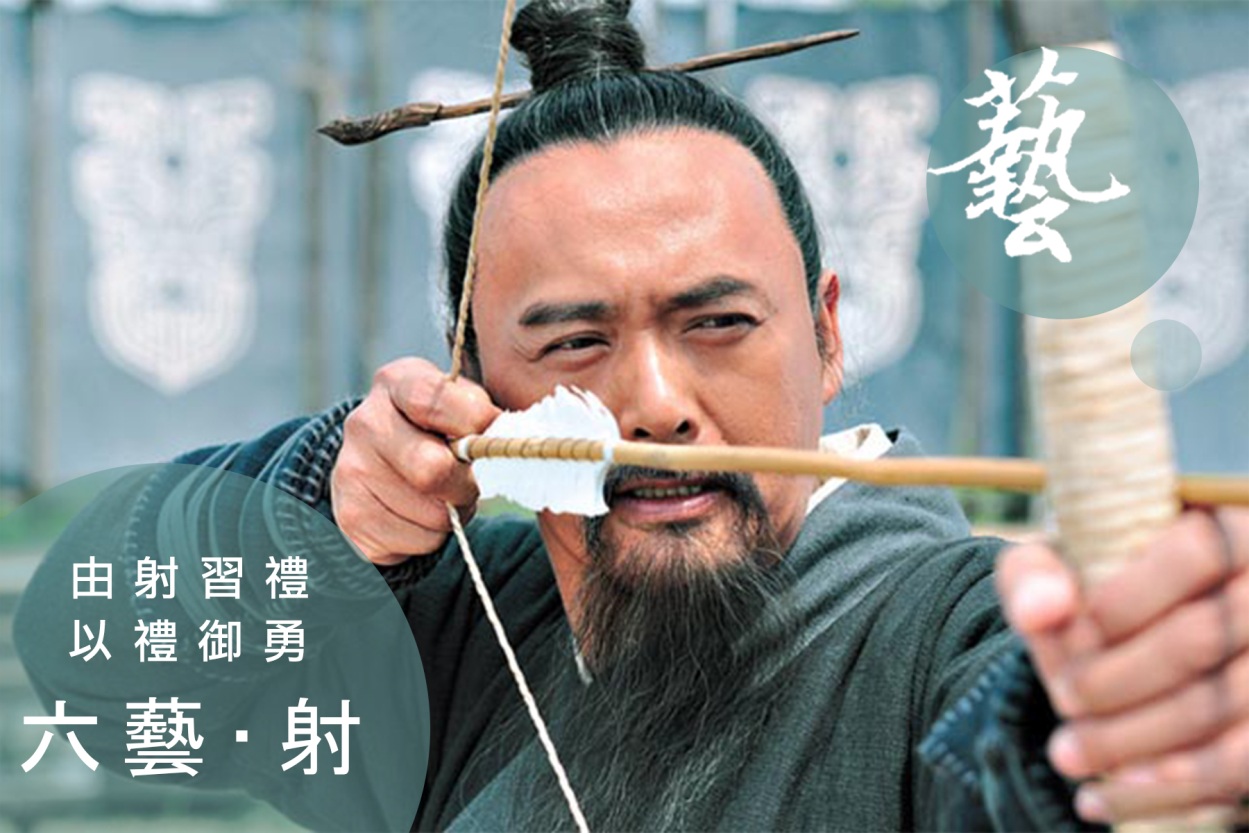 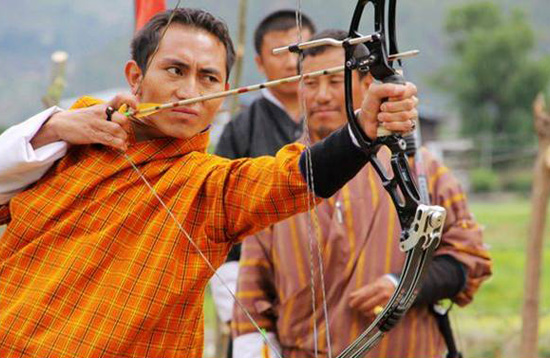 練習過程：影片
反思
射箭回歸到運動的本質，享受射箭帶來的喜悅
體育教育讓我學的充實，頭好壯壯！
透過觀察和思辨，留下可以實踐的知識能力